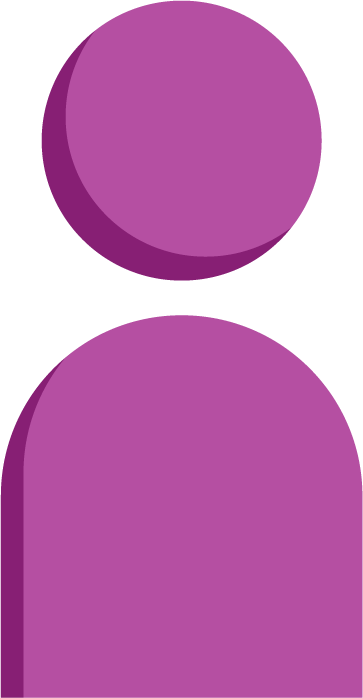 Introduce the sounds
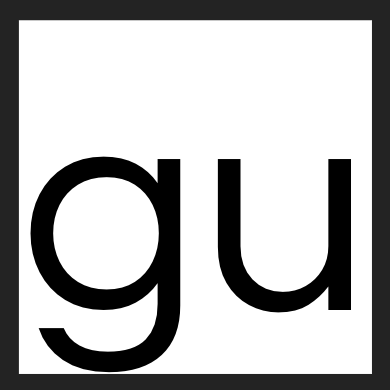 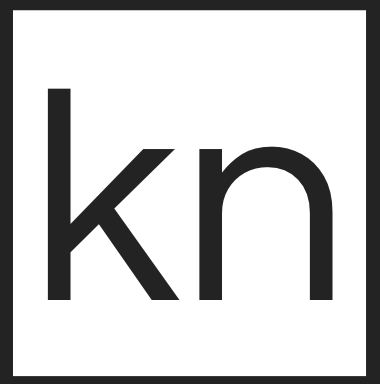 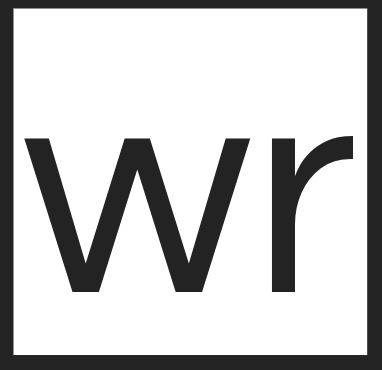 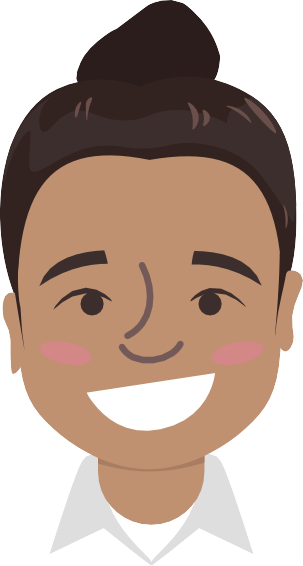 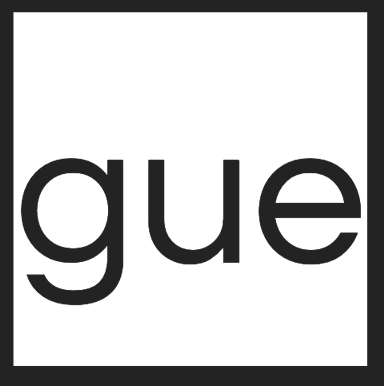 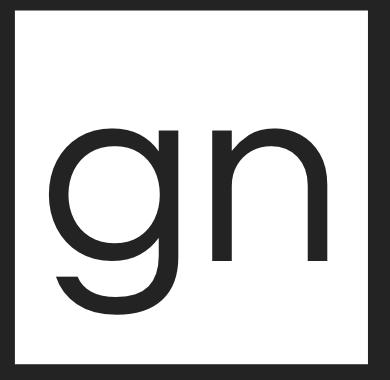 It’s time to learn new sounds! 

We use the sound rule to help us read!
Consonant l-e
[Speaker Notes: See lesson plan for specific instructional guidance.

Introduce the Sound!
Say: Learning new sounds is so cool! Repeat our chant after me! 
"It's time to learn new sounds! 
We use the sound rule to help us read!"
Do: Say one sentence at a time of the Introduce the Sound chant and ask the students to repeat after you. 
Say: Let's learn a super cool new rule today!

Say: In Unit 3, we're learned a few spelling patterns that use silent letters and about the syllable pattern consonant l-e. When we have a word that has a consonant l-e at the end of it, that consonant l-e is its own syllable. The consonant makes its sound followed by the l sound of /l/. Before we start practicing decoding consonant l-e words, let's review our silent letter sound cards. (wr, kn, gn, gu).]
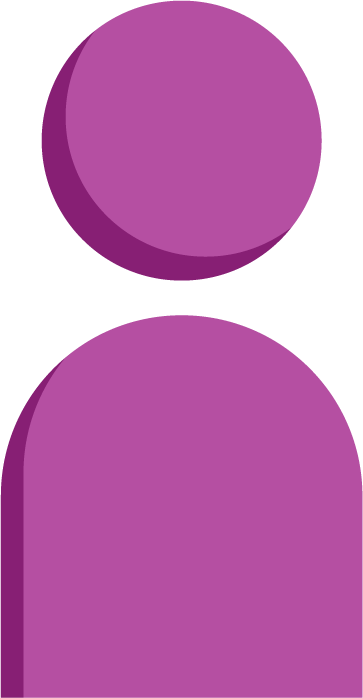 Introduce the sounds
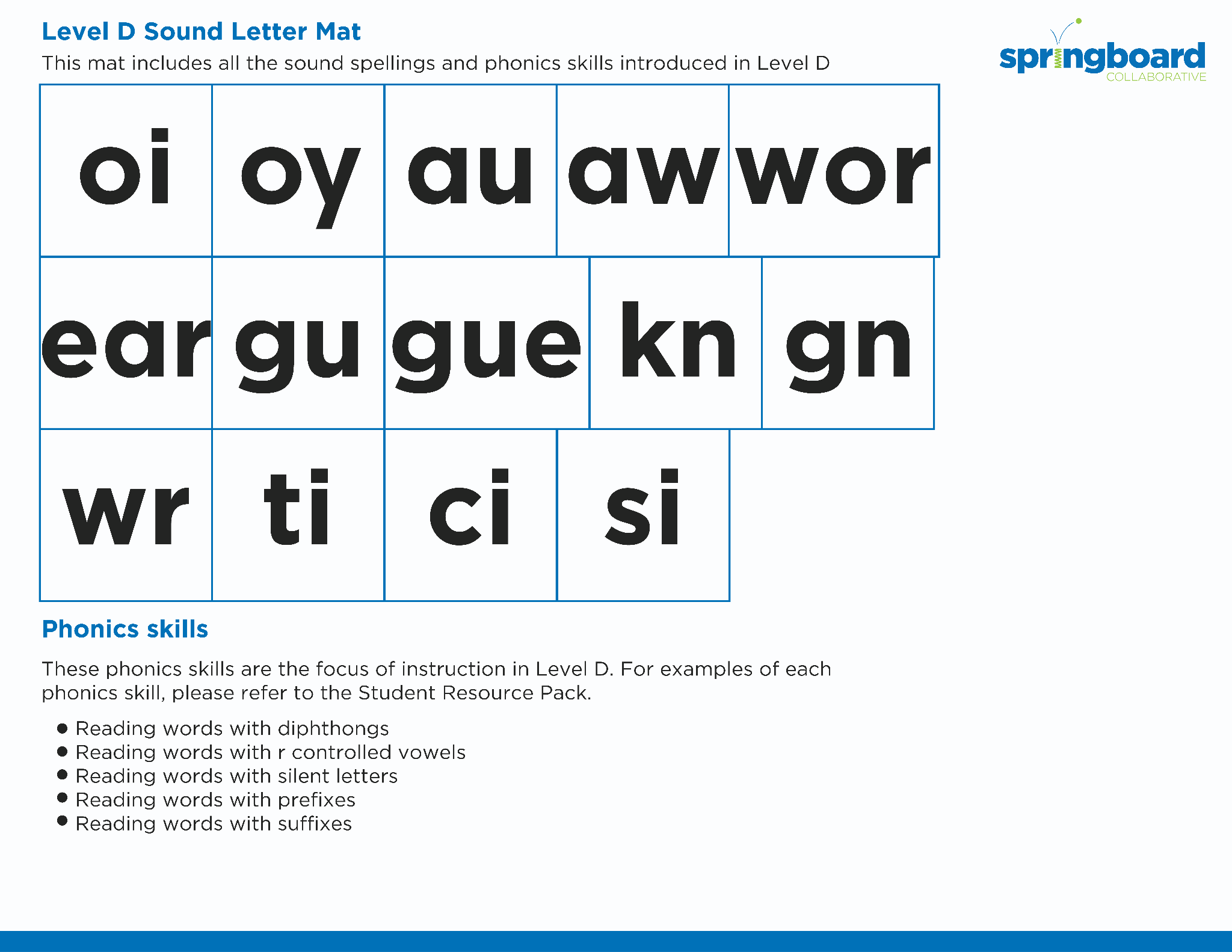 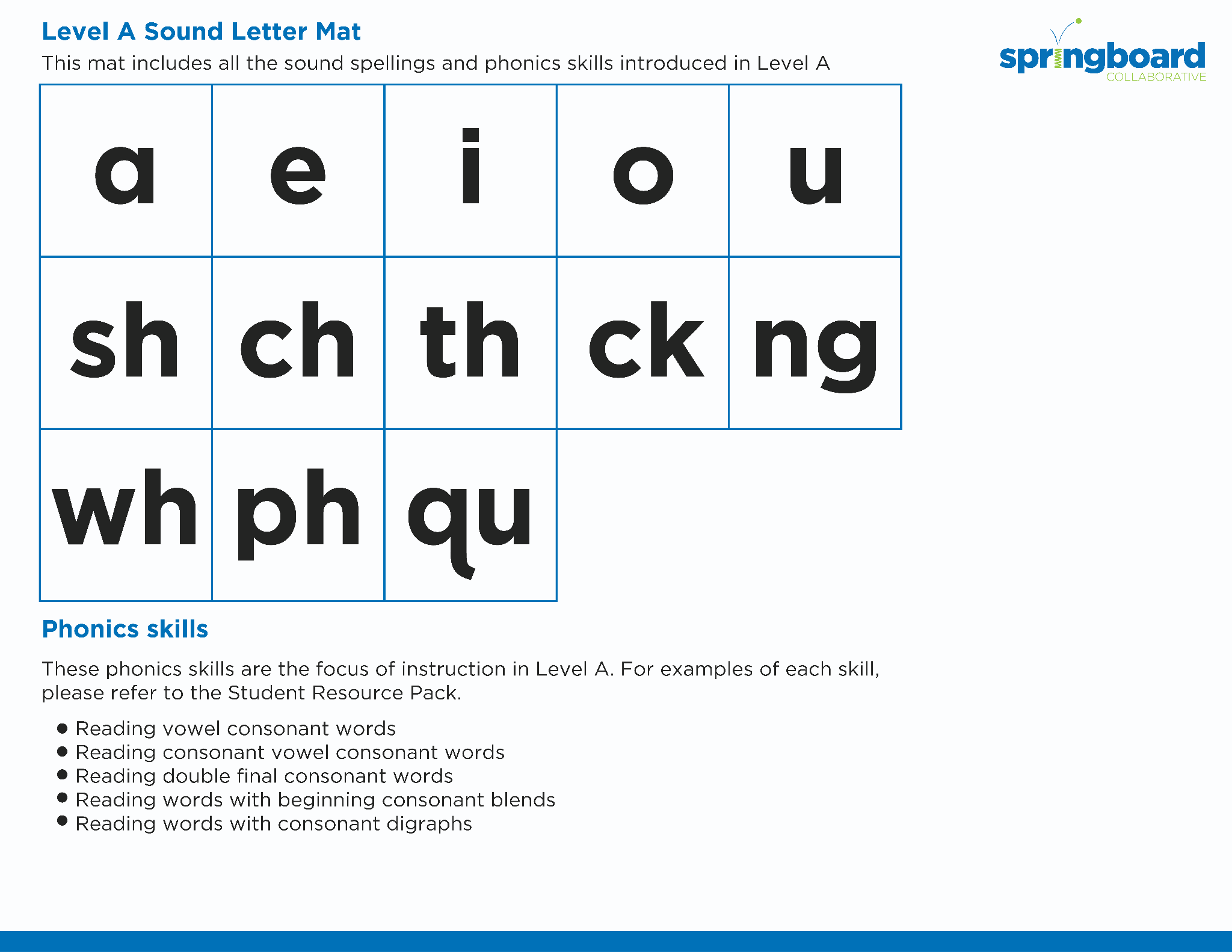 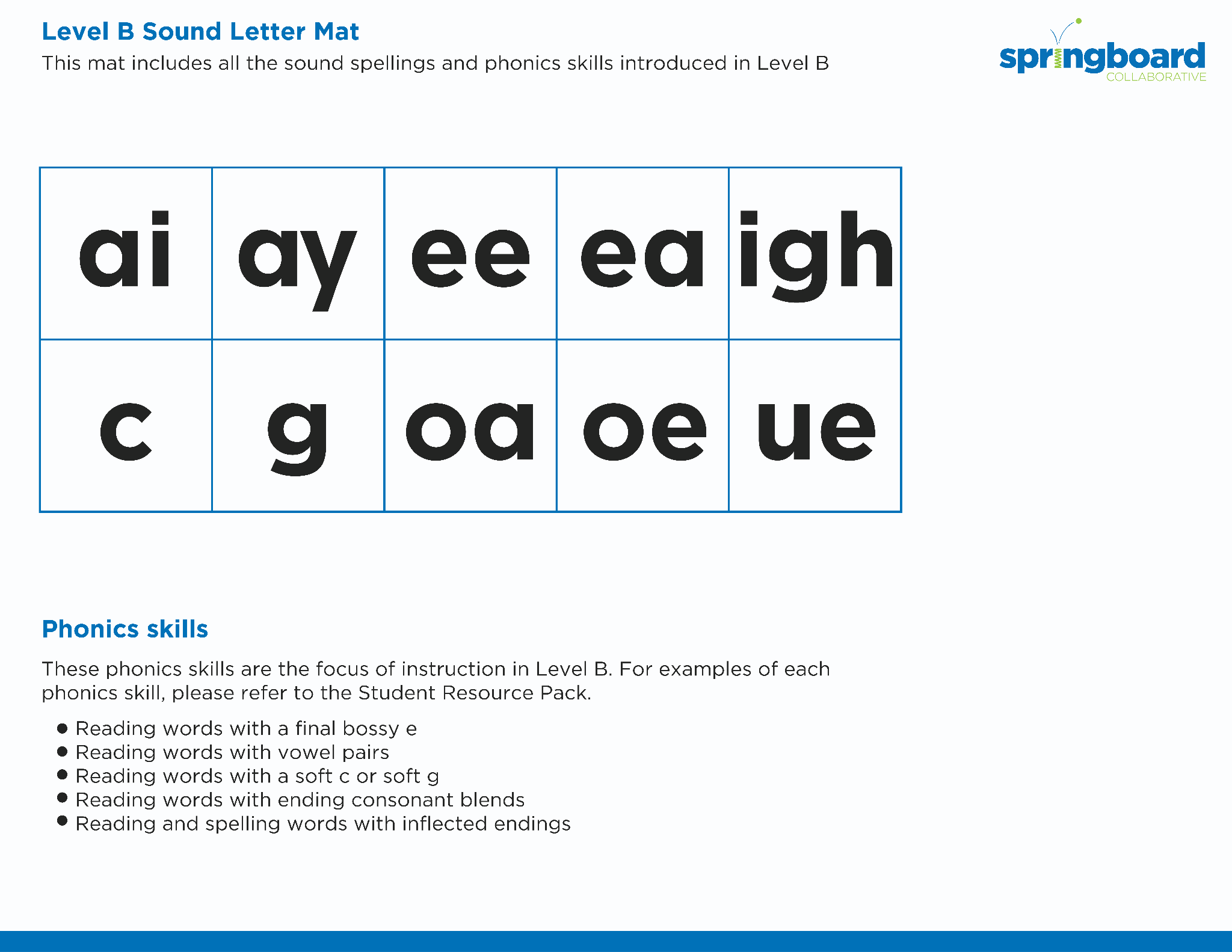 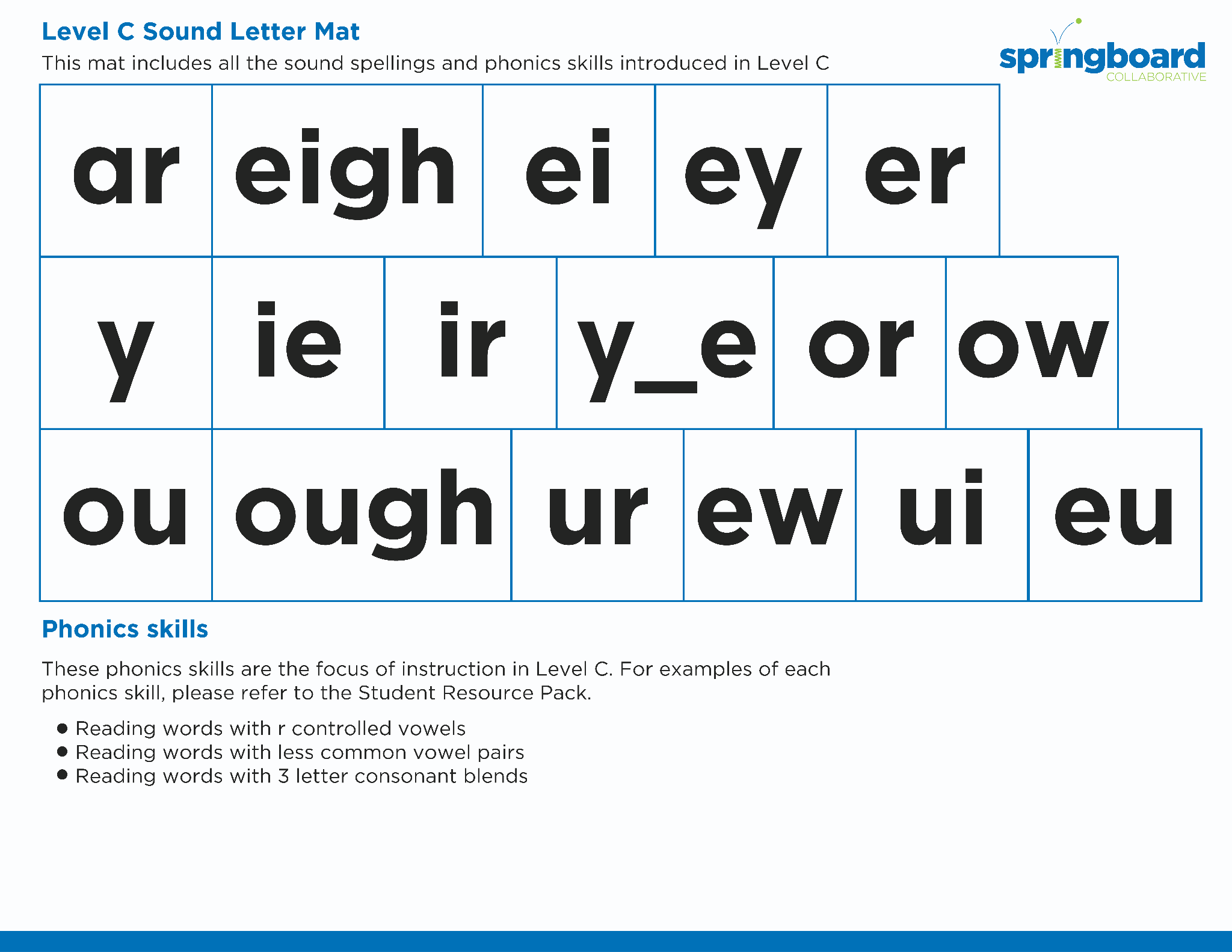 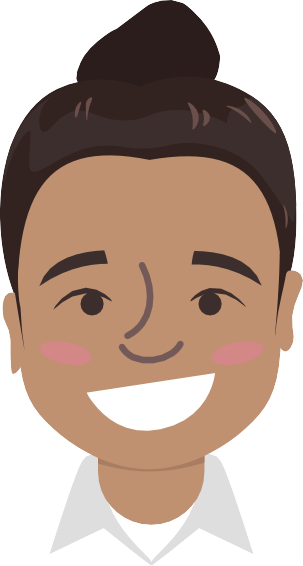 [Speaker Notes: See lesson plan for specific instructional guidance.

Introduce the Sound!
Say: Let's review each of these spellings and all our cards.
Do: Flip through and review all the sound spelling cards students have learned so far. (Sound Letter Cards: a, e, i, o, u, wh, sh, ch, ng, ck, ph, qu, ai, ay, ee, ea, igh, c, g, oa, oe, gu, ar, eigh, ei, ey, er, y, ie, ir, y_e, or, ow, ou, ough, ur, ew, ui, eu, oi, oy, au, wor, ear, gu, gue, kn, gn, wr).]
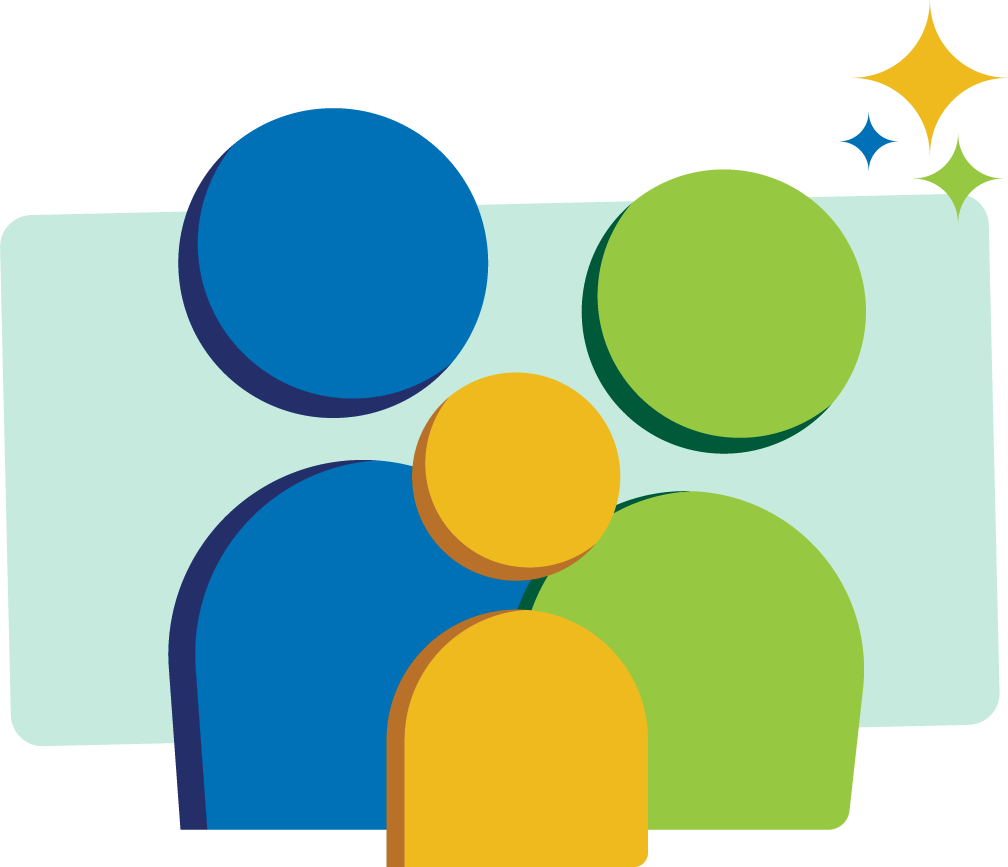 Blend 
the sounds
Family Activity
league
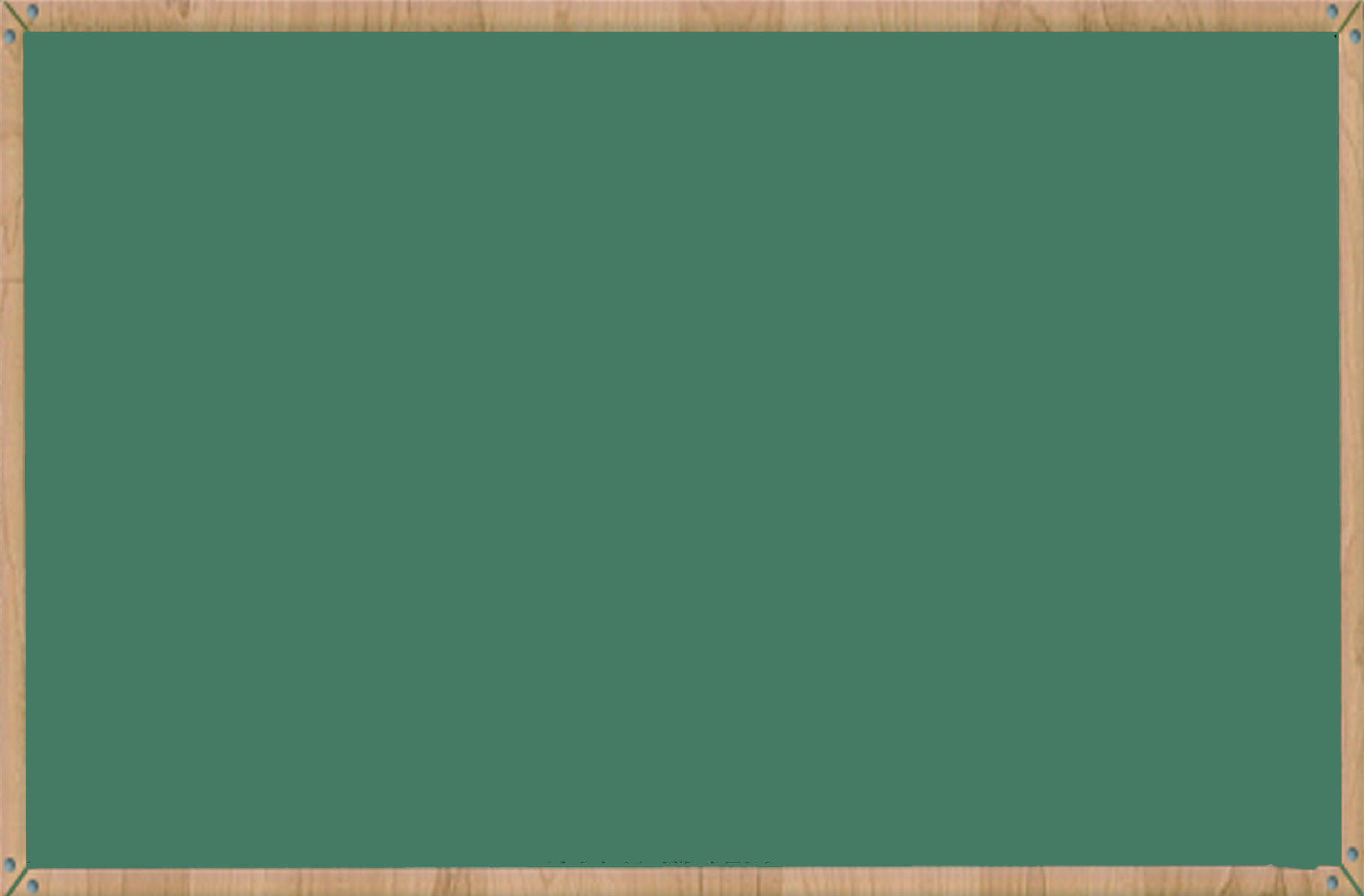 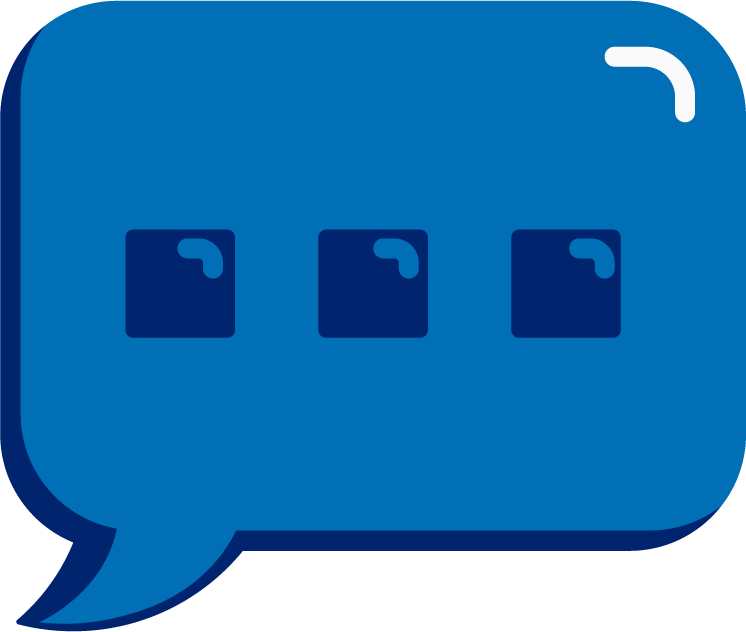 It’s time to blend the sounds!

It’s time to blend the sounds to help us read the words smoothly!
league
[Speaker Notes: See lesson plan for specific instructional guidance.

Blend the Sounds!
Say: Blending sounds helps us read the words smoothly! Repeat our chant after me! 
"It's time to blend the sounds! 
It's time to blend the sounds to help us read the words smoothly!" 
Do: Say one sentence at a time of the Blend the Sounds chant and ask the students to repeat after you.
Say: Let's practice blending the sounds in some words today!

Say: When we blend the sounds in words, it helps us read the words smoothly. Let's try it.
Do: Point to the word league.
Say: I notice that this word has the spelling pattern g-u-e. Is there anything else that needs to stay glued together? Yes. The e-a.
Do: Underline the e-a and g-u-e. lea gue.
Say: Now I can sound out the word. /l/ /e/ /g/ = "league". Sound it out with me.
Do: Monitor students as they sound out the word.
Say: Smart blending!
Do: If students need more practice, pick from the word list and follow the steps above.
Word list: knight, gnarl, wreck, needle, bundle]
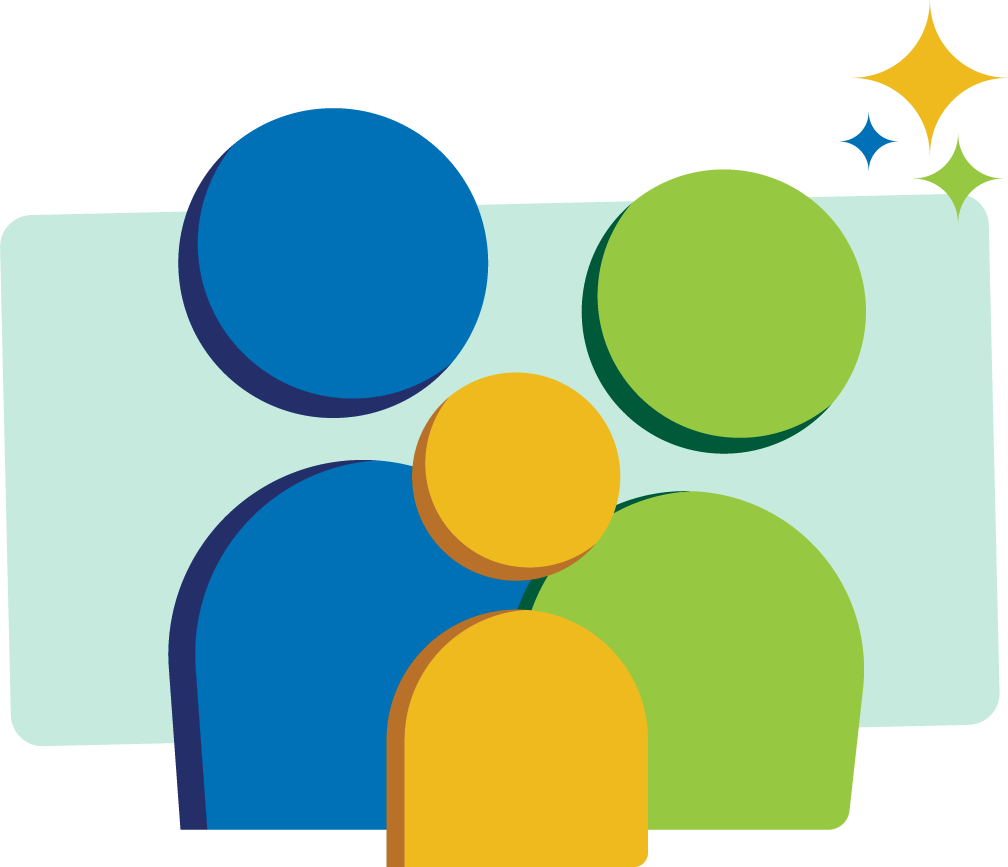 Read the words
My middle uncle is a gnome guide. He knows how to look for signs of them. He can knock with his wrist to open the secret purple door in the knoll. Inside, he has to pass through obstacles. He has a knack for intrigue. Sometimes, he gets into trouble. The gnomes guard their home and will gnash at my uncle. Maybe this was all a dream.
Family Activity
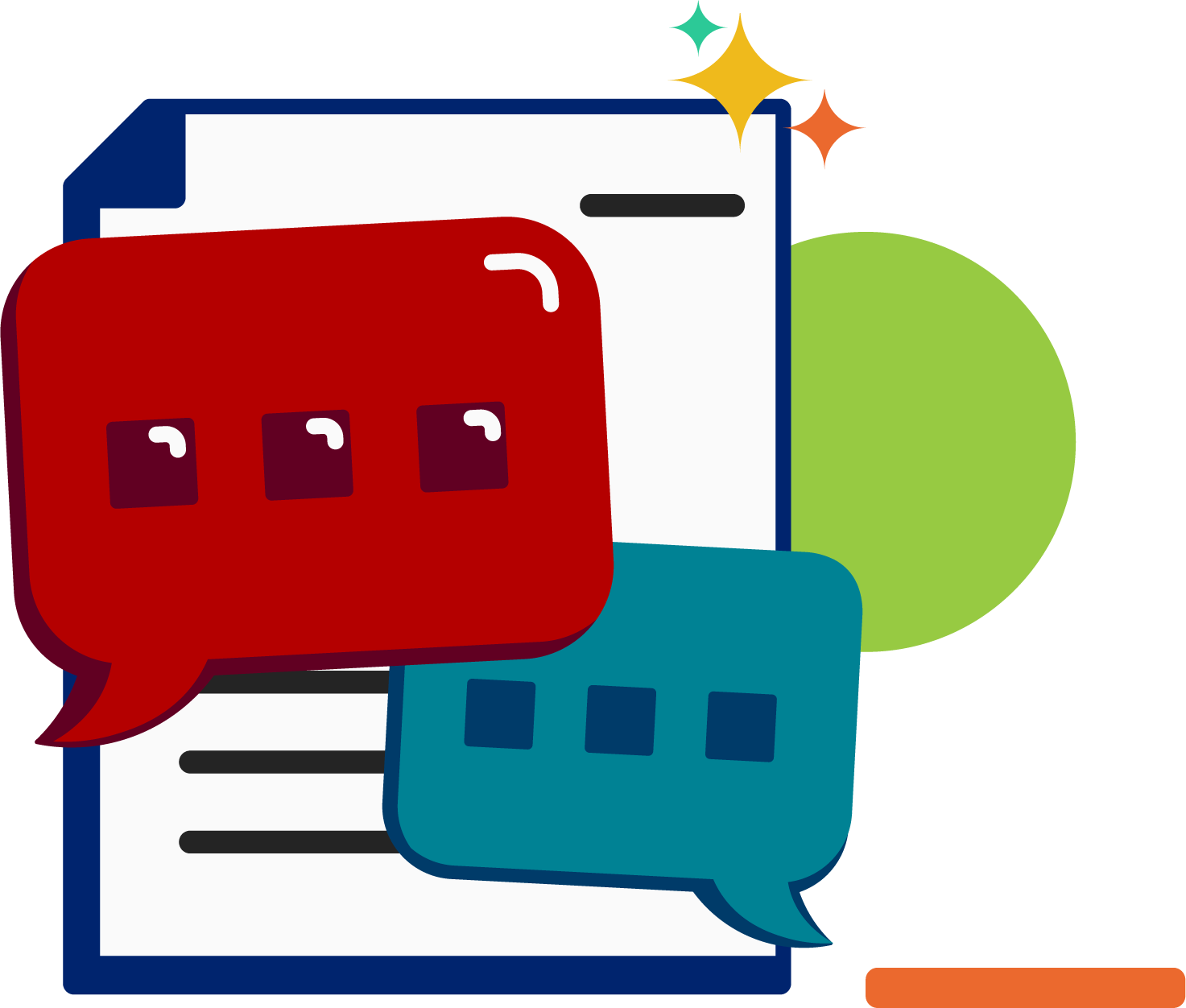 It’s time to read the words!

It’s time to read the words, so we can read smoothly, like we are speaking!
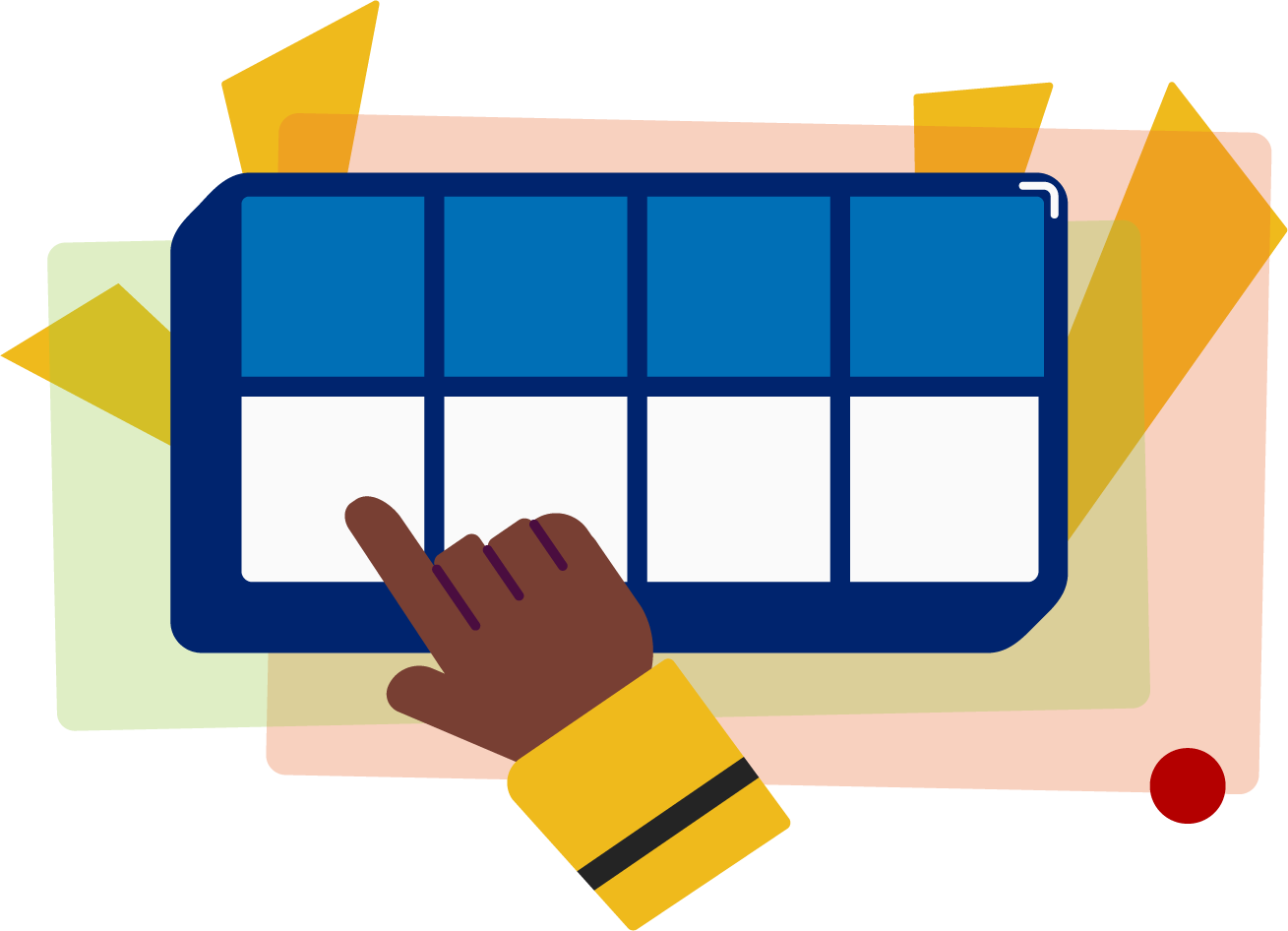 [Speaker Notes: See lesson plan for specific instructional guidance.

Read the Words!
Say: When we practice reading the words, it can help us read the words faster and faster. This helps us learn to read smoothly like when we are speaking! Repeat our chant after me! 
"It's time to read the words! 
It's time to read the word,s so we can read smoothly, like we are speaking!" 
Do: Say one sentence at a time of the Read the Words chant and ask the students to repeat after you.
Say: Let's practice reading words today!

Say: We are going to read the words. When we practice reading the words, it helps us read faster and faster. This helps us focus on what we can learn from the words. Let's read a short text today. It's a short silly story and has all of the silent letters and consonant l-e syllable patterns we've been working on.
Do: Display the text.

My middle uncle is a gnome guide.
He knows how to look for signs of them.
He can knock with his wrist to open the secret purple door in the knoll.
Inside, he has to pass through obstacles.
He has a knack for intrigue.
Sometimes, he gets into trouble.
The gnomes guard their home and will gnash at my uncle.
Maybe this was all a dream.

Say: When we read these words, we look to see what spelling pattern it uses so we know what vowel sound to make. This unit, we've been practicing reading silent letters and consonant l-e syllable words. This text uses all of them as well as the high frequency words you've learned. Let's read this text first to read it and see what's happening in this short story.
Do: Point to the words and read it together. Help students decode as necessary. Pay attention to students who need a little extra support.
Say: Now that we've read it once. You read it again and see how many silent letters and consonant le words you can find!
Do: Record students ideas.

gu/ gue - guide, intrigue, guard
kn - knows, knock, knoll, knack
gn - gnome, signs, gnash
wr - wrist
consonant l-e - middle, uncle, purple, obstacles, trouble

Say: So many silent letter and consonant l-e syllables! Look at everything you've learned! Those brains are growing!]
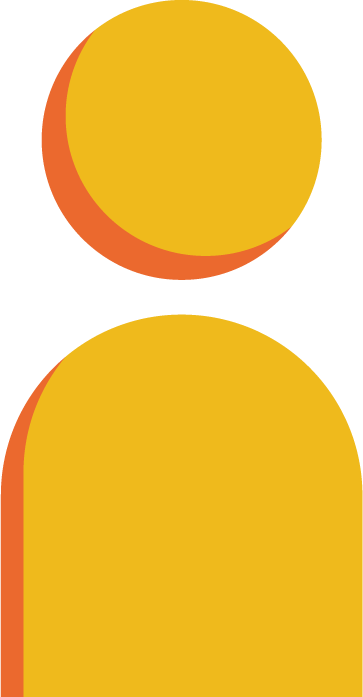 guide
knuckle		  gnaw
wren	       trouble
people		    stifle
Decode the words
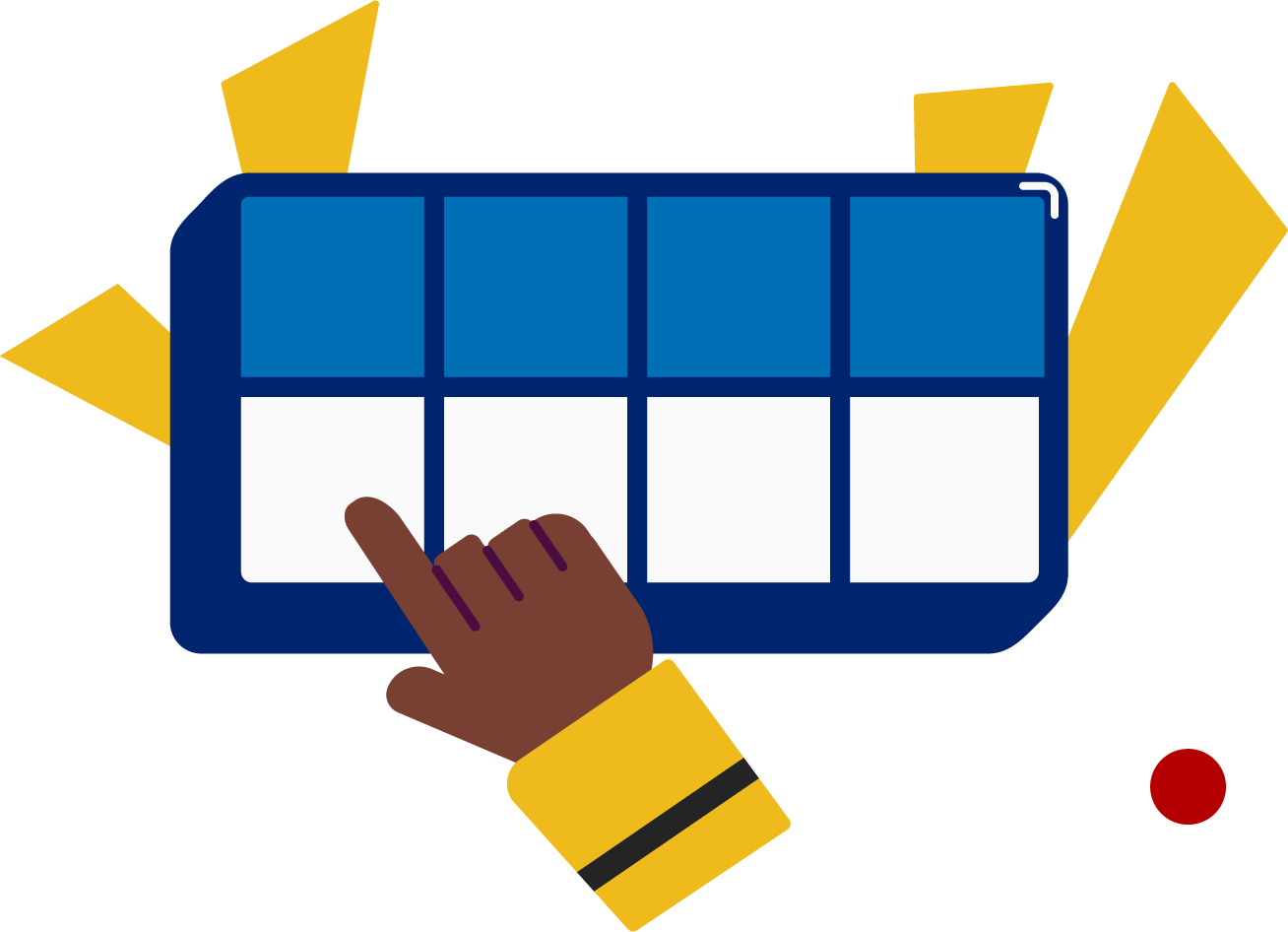 It’s time to decode the sounds in the word!

It’s time to decode the sounds in the words so we can read the words!
[Speaker Notes: See lesson plan for specific instructional guidance.

Decode the Words!
Say: Decoding is when you break up the sounds in a word and read each sound one at a time. Then you blend the sounds together to read the word! Repeat our chant after me! 
"It's time to decode the sounds in the words! 
It's time to decode the sounds in the words so we can read the words!" 
Do: Say one sentence at a time of the Decode the Words chant and ask the students to repeat after you.
Say: Let's practice decoding the sounds in words today!

Say: We are going to decode the words. Remember decoding is when you break up the sounds in a word and read each sound one at a time. Then you blend the sounds together to read the word! When we decode the sounds in words, it helps us read the words correctly. Look at our words for today.
Do: Point to the words.
Say: Follow this routine:
Underline any letters that go together. Put dots under your vowels.
Draw in the syllable break.
Look for the spelling patterns.
Name any phonetic rules that help with pronunciation.
Try reading it. Is it right? If not, try another pronunciation.
Do: Partner students.
Say: You and your partner work together to decode these words (guide, knuckle, gnaw, wren, trouble, people, stifle). I'll be by to listen. Use your Double Decker Elkonin Boxes.
Do: Listen as students decode the word. Take notes on the students that can accurately articulate the sounds and read the word and students that may need reteaching and/or additional support.
Say: Excellent work applying our new rule to decoding words today!

NOTE: If the "Read the Words" section goes long, you can skip "Decode the Words" for today so that you have enough time to take the Formative Assessment.]
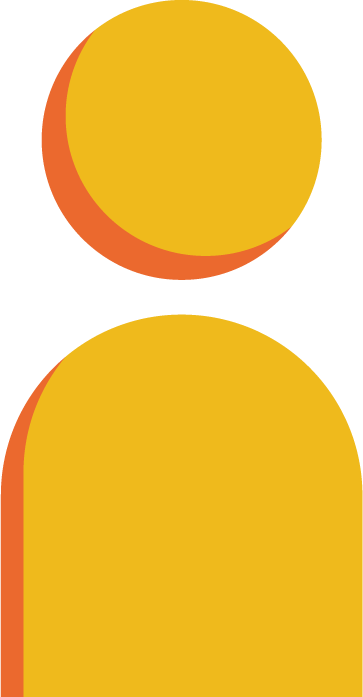 Spell the words
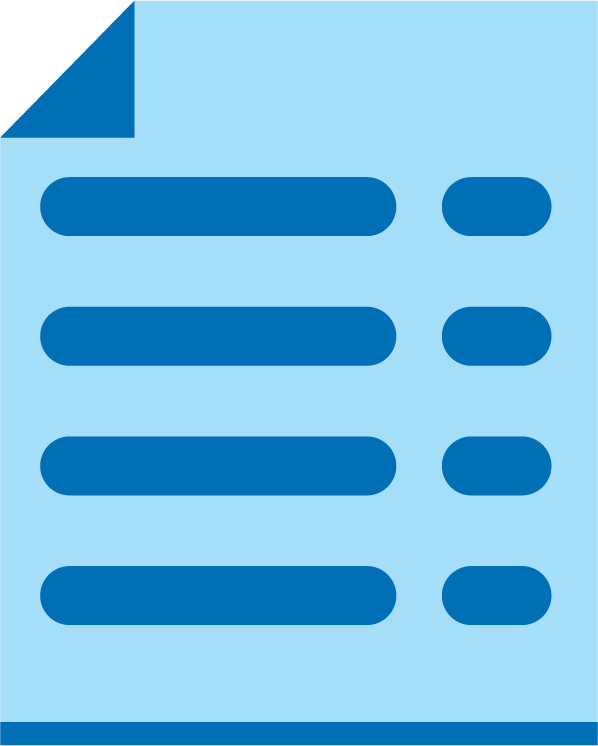 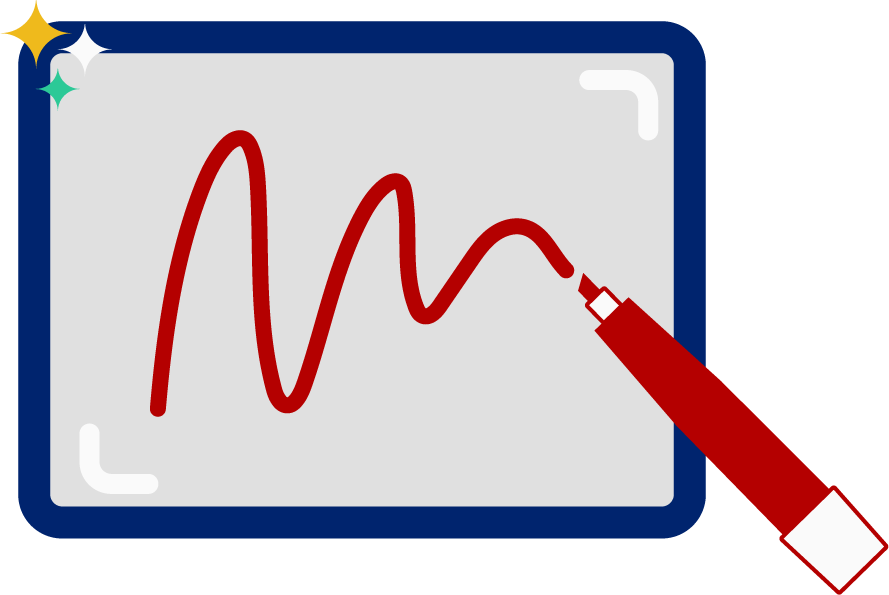 [Speaker Notes: See lesson plan for specific instructional guidance.

Follow the directions to administer the Formative Assessment for Level D, Unit 3.]
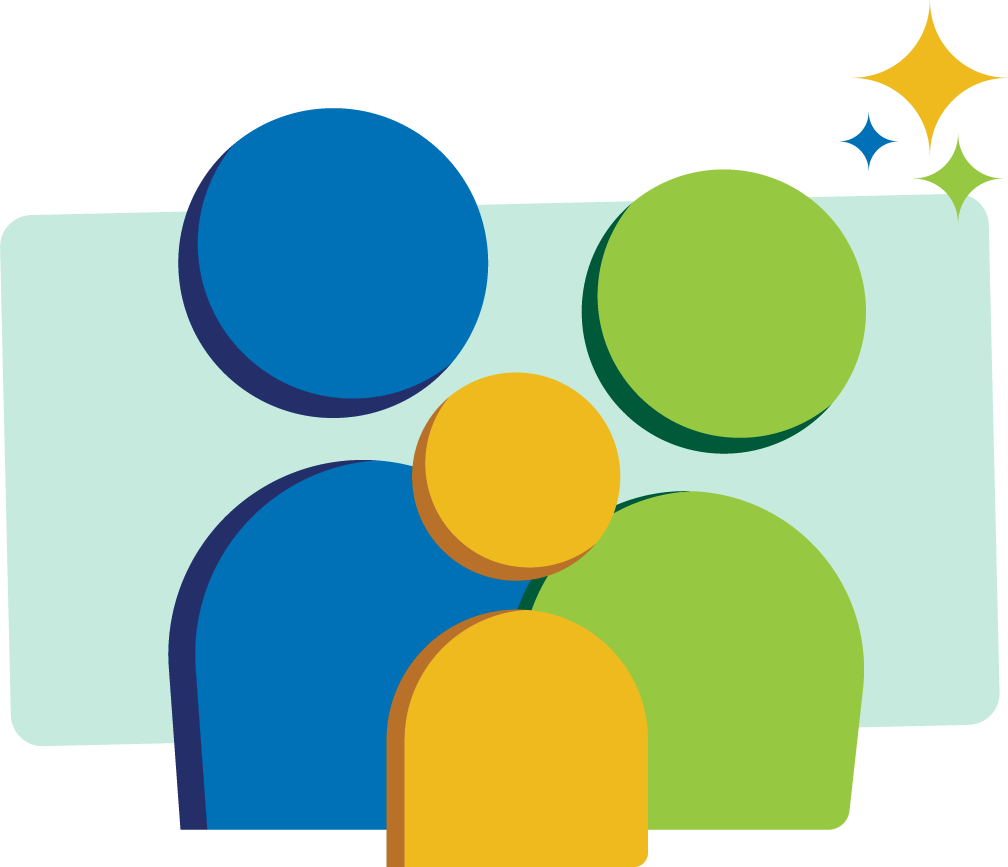 High Frequency Words
Family Activity
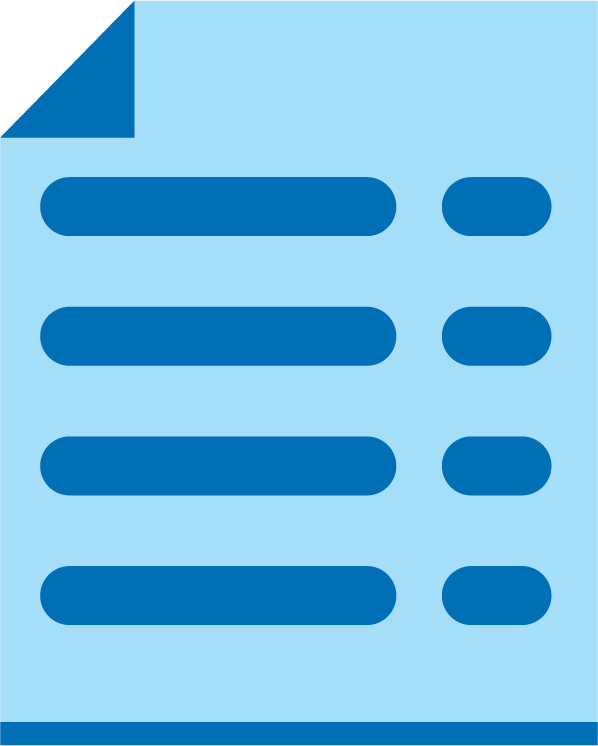 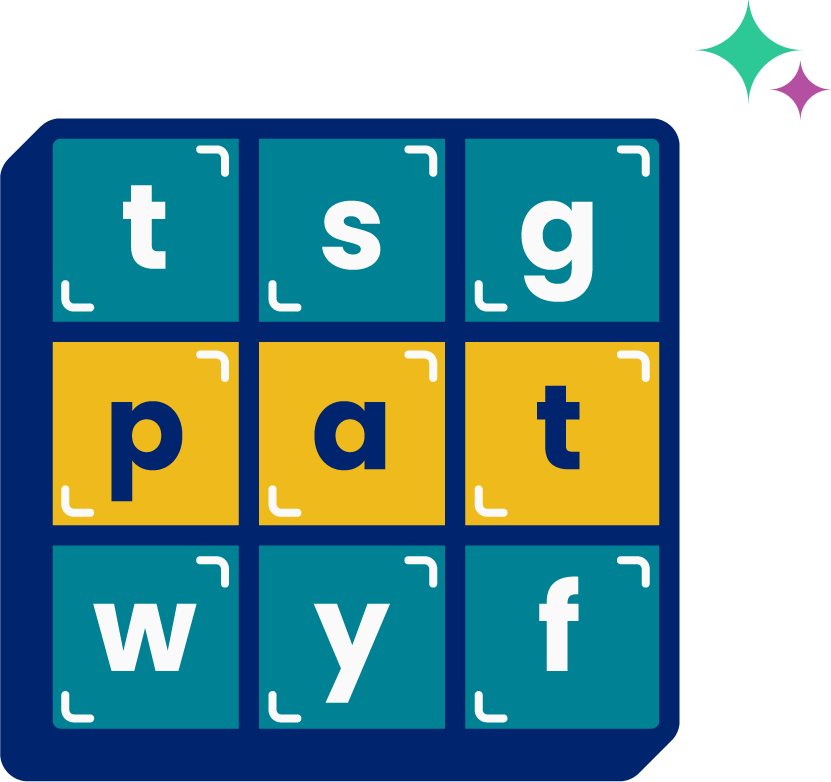 [Speaker Notes: See lesson plan for specific instructional guidance.

Given that you need to administer Level D, Unit 3 Formative Assessment, there is no new HFW. If you have time, review previously taught words.]